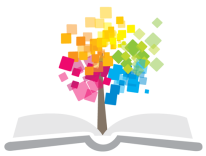 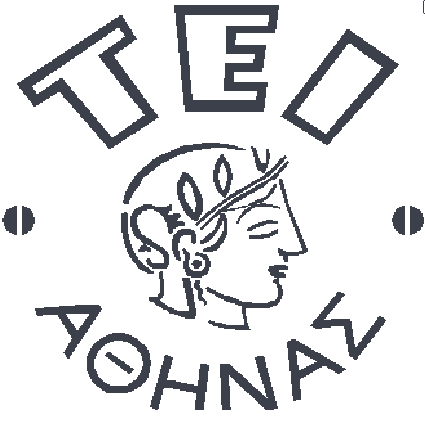 Ανοικτά Ακαδημαϊκά Μαθήματα στο ΤΕΙ Αθήνας
Αιματολογία ΙΙΙ (Ε)
Ενότητα 7: Ινωδογόνο  - Χρόνος Θρομβίνης (TT)
Παύλου Έφη
Εργαστηριακός Συνεργάτης
Αναστάσιος Κριεμπάρδης
Τμήμα Ιατρικών εργαστηρίων
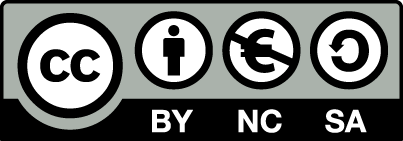 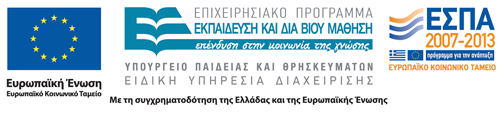 Αιμόσταση
Η αιμόσταση (πηκτικός μηχανισμός) είναι μια φυσιολογική λειτουργία του οργανισμού, η οποία έχει ως σκοπό:
Να εμποδίσει την απώλεια αίματος μετά από τραυματισμό ενός αγγείου και
Να εξασφαλίσει την ομαλή ροή του αίματος 	μέσα στα αγγεία.
Ενδογενής και εξωγενής οδός
TF     εξωγενής οδός
XII+HMWK
ενδογενής
VIIα            VII
XIα
TF
X
Xα                           X
Vα
ΙΧ          ΙXα   VIIIα
II                                                                 IIα    


                                                        I                  Iα
2
Τι ελέγχουμε;
Εξωγενής οδός 
ΡΤ- χρόνος προθρομβίνης.
FII, FV, FVII, FX, I.
Ενδογενής οδός
ΑΡΤΤ-χρόνος μερικής θρομβοπλαστίνης.
FXII, FXI, FIX, FVIII.
3
Ινωδογόνο
Το ινωδογόνο παράγεται στο ήπαρ. Ανήκει στις πρωτεΐνες οξείας φάσης. Αποτελεί το υπόστρωμα της θρομβίνης, η οποία αποσπά τα ινωδοπεπτίδια Α και Β από το ινωδογόνο, με αποτέλεσμα το υπόλοιπο μόριο να πολυμερίζεται  σε ινική.
Προσδιορισμός ινωδογόνου Fib 1/2
Ο παράγοντας με την υψηλότερη συγκέντρωση στο πλάσμα.
Πρώτη ύλη για το σχηματισμό του θρόμβου.
Ο προσδιορισμός του καθορίζει τη θετική έκβαση του μηχανισμού της πήξης, δηλαδή το σχηματισμό του θρόμβου.
Προσδιορισμός ινωδογόνου Fib 2/2
Τιμές < 60% συνήθως παρατείνουν ΡΤ και ΑΡΤΤ Υποινωδογοναιμία, ΔΕΠ, ινωδόλυση.
Χρόνος θρομβίνης (τελική φάση πήξης)
Υποινωδογοναιμία, δυσινωδογοναιμία, ηπαρίνη.
Χρόνος ρεπτιλάσης
Φυσιολογικός επί ηπαρίνης.
Χαμηλό  ινωδογόνο
Συγγενείς:
Ανινωδογοναιμία.
Δυσινωδογοναιμία.
Επίκτητες:
Μείωση παραγωγής
Ηπατική ανεπάρκεια,
Λήψη φαρμάκων.
Αυξημένη κατανάλωση
Διάχυτη ενδαγγειακή πήξη,
Οξεία ινωδόλυση.
Υψηλό ινωδογόνο
Εγκυμοσύνη.
Οξείες ή χρόνιες φλεγμονές.
Τραυματισμοί.
Χειρουργικές επεμβάσεις.

Η αύξηση οφείλεται αποκλειστικά σε αυξημένη σύνθεση στο ήπαρ.
Μέθοδος ινωδογόνου 1/2
Πήξη του αίματος μετά την προσθήκη αραιωμένης θρομβίνης.
Φυσ. Τιμές: 200 – 400mg/dl.
Μέθοδος ινωδογόνου 2/2
Πλάσμα προς εξέταση 0,1 ml
επώαση 1΄ στους 37οC
προστίθεται προθερμασμένο Ινωδογόνο 0,2 ml
Γίνεται εκκίνηση του χρονομέτρου ταυτόχρονα με την προσθήκη αντιδραστηρίου!	Επώαση 5΄΄  Έλεγχος  για θρόμβο 
Το χρονόμετρο σταματά μόλις σχηματιστεί ο θρόμβος!
Χρόνος θρομβίνης (ΤΤ)
Ελέγχει την τελευταία φάση της πήξης. 
Τη δράση της θρομβίνης στο  ινωδογόνο και το σχηματισμό του ινώδους.
Παράταση χρόνου θρομβίνης
Έλλειψη ινωδογόνου.
Παθολογική δομή ινωδογόνου.
Παρουσία ηπαρίνης στο δείγμα.
Ο ΤΤ χρησιμοποιείται για τη διαφορική διάγνωση της δράσης της ηπαρίνης από τη δράση αντισωμάτων της πήξης που εξαρτώνται από φωσφολιπίδια, όπως αντιπηκτικά λύκου, (μπορεί να παρατείνουν το aPTT, αλλά ο ΤΤ παραμένει φυσιολογικός).
Μέθοδος θρομβίνης
Μέτρηση του χρόνου σχηματισμού του θρόμβου στο πλάσμα με την επίδραση της θρομβίνης στο ινωδογόνο.
Φ.Τ.  <21΄΄
Μέθοδος  ΤΤ
Πλάσμα προς εξέταση  0,1 ml 
   Θρομβίνη  0,25 ml
γίνεται εκκίνηση του χρονομέτρου ταυτόχρονα με την προσθήκη   αντιδραστηρίου!
Έλεγχος για θρόμβο
Το χρονόμετρο σταματά μόλις σχηματιστεί ο θρόμβος!
Τέλος Ενότητας
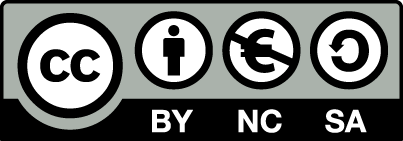 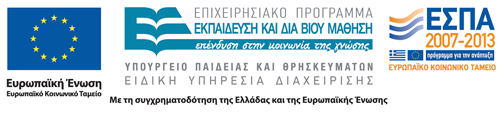 Σημειώματα
Σημείωμα Αναφοράς
Copyright Τεχνολογικό Εκπαιδευτικό Ίδρυμα Αθήνας, Αναστάσιος Κριεμπάρδης 2014. Αναστάσιος Κριεμπάρδης. «Αιματολογία ΙΙΙ (Ε). Ενότητα 7: Ινωδογόνο  - Χρόνος Θρομβίνης (TT)». Έκδοση: 1.0. Αθήνα 2014. Διαθέσιμο από τη δικτυακή διεύθυνση: ocp.teiath.gr.
Σημείωμα Αδειοδότησης
Το παρόν υλικό διατίθεται με τους όρους της άδειας χρήσης Creative Commons Αναφορά, Μη Εμπορική Χρήση Παρόμοια Διανομή 4.0 [1] ή μεταγενέστερη, Διεθνής Έκδοση.   Εξαιρούνται τα αυτοτελή έργα τρίτων π.χ. φωτογραφίες, διαγράμματα κ.λ.π., τα οποία εμπεριέχονται σε αυτό. Οι όροι χρήσης των έργων τρίτων επεξηγούνται στη διαφάνεια  «Επεξήγηση όρων χρήσης έργων τρίτων». 
Τα έργα για τα οποία έχει ζητηθεί άδεια  αναφέρονται στο «Σημείωμα  Χρήσης Έργων Τρίτων».
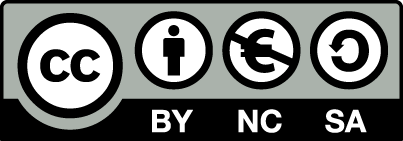 [1] http://creativecommons.org/licenses/by-nc-sa/4.0/ 
Ως Μη Εμπορική ορίζεται η χρήση:
που δεν περιλαμβάνει άμεσο ή έμμεσο οικονομικό όφελος από την χρήση του έργου, για το διανομέα του έργου και αδειοδόχο
που δεν περιλαμβάνει οικονομική συναλλαγή ως προϋπόθεση για τη χρήση ή πρόσβαση στο έργο
που δεν προσπορίζει στο διανομέα του έργου και αδειοδόχο έμμεσο οικονομικό όφελος (π.χ. διαφημίσεις) από την προβολή του έργου σε διαδικτυακό τόπο
Ο δικαιούχος μπορεί να παρέχει στον αδειοδόχο ξεχωριστή άδεια να χρησιμοποιεί το έργο για εμπορική χρήση, εφόσον αυτό του ζητηθεί.
Επεξήγηση όρων χρήσης έργων τρίτων
Δεν επιτρέπεται η επαναχρησιμοποίηση του έργου, παρά μόνο εάν ζητηθεί εκ νέου άδεια από το δημιουργό.
©
διαθέσιμο με άδεια CC-BY
Επιτρέπεται η επαναχρησιμοποίηση του έργου και η δημιουργία παραγώγων αυτού με απλή αναφορά του δημιουργού.
διαθέσιμο με άδεια CC-BY-SA
Επιτρέπεται η επαναχρησιμοποίηση του έργου με αναφορά του δημιουργού, και διάθεση του έργου ή του παράγωγου αυτού με την ίδια άδεια.
διαθέσιμο με άδεια CC-BY-ND
Επιτρέπεται η επαναχρησιμοποίηση του έργου με αναφορά του δημιουργού. 
Δεν επιτρέπεται η δημιουργία παραγώγων του έργου.
διαθέσιμο με άδεια CC-BY-NC
Επιτρέπεται η επαναχρησιμοποίηση του έργου με αναφορά του δημιουργού. 
Δεν επιτρέπεται η εμπορική χρήση του έργου.
Επιτρέπεται η επαναχρησιμοποίηση του έργου με αναφορά του δημιουργού
και διάθεση του έργου ή του παράγωγου αυτού με την ίδια άδεια.
Δεν επιτρέπεται η εμπορική χρήση του έργου.
διαθέσιμο με άδεια CC-BY-NC-SA
διαθέσιμο με άδεια CC-BY-NC-ND
Επιτρέπεται η επαναχρησιμοποίηση του έργου με αναφορά του δημιουργού.
Δεν επιτρέπεται η εμπορική χρήση του έργου και η δημιουργία παραγώγων του.
διαθέσιμο με άδεια 
CC0 Public Domain
Επιτρέπεται η επαναχρησιμοποίηση του έργου, η δημιουργία παραγώγων αυτού και η εμπορική του χρήση, χωρίς αναφορά του δημιουργού.
Επιτρέπεται η επαναχρησιμοποίηση του έργου, η δημιουργία παραγώγων αυτού και η εμπορική του χρήση, χωρίς αναφορά του δημιουργού.
διαθέσιμο ως κοινό κτήμα
χωρίς σήμανση
Συνήθως δεν επιτρέπεται η επαναχρησιμοποίηση του έργου.
Διατήρηση Σημειωμάτων
Οποιαδήποτε αναπαραγωγή ή διασκευή του υλικού θα πρέπει να συμπεριλαμβάνει:
το Σημείωμα Αναφοράς
το Σημείωμα Αδειοδότησης
τη δήλωση Διατήρησης Σημειωμάτων
το Σημείωμα Χρήσης Έργων Τρίτων (εφόσον υπάρχει)
μαζί με τους συνοδευόμενους υπερσυνδέσμους.
Χρηματοδότηση
Το παρόν εκπαιδευτικό υλικό έχει αναπτυχθεί στo πλαίσιo του εκπαιδευτικού έργου του διδάσκοντα.
Το έργο «Ανοικτά Ακαδημαϊκά Μαθήματα στο ΤΕΙ Αθηνών» έχει χρηματοδοτήσει μόνο την αναδιαμόρφωση του εκπαιδευτικού υλικού. 
Το έργο υλοποιείται στο πλαίσιο του Επιχειρησιακού Προγράμματος «Εκπαίδευση και Δια Βίου Μάθηση» και συγχρηματοδοτείται από την Ευρωπαϊκή Ένωση (Ευρωπαϊκό Κοινωνικό Ταμείο) και από εθνικούς πόρους.
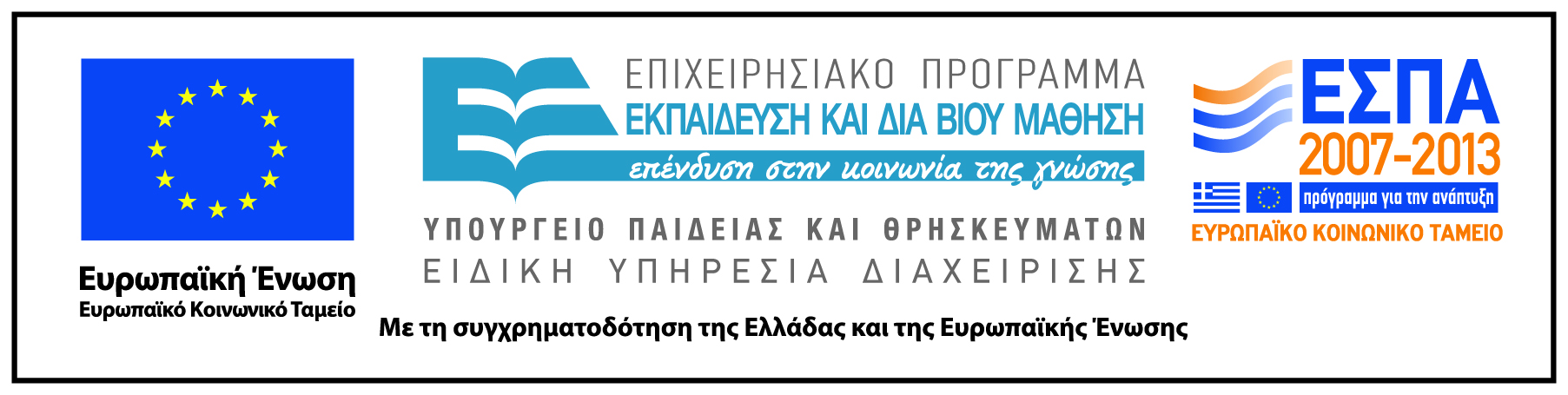